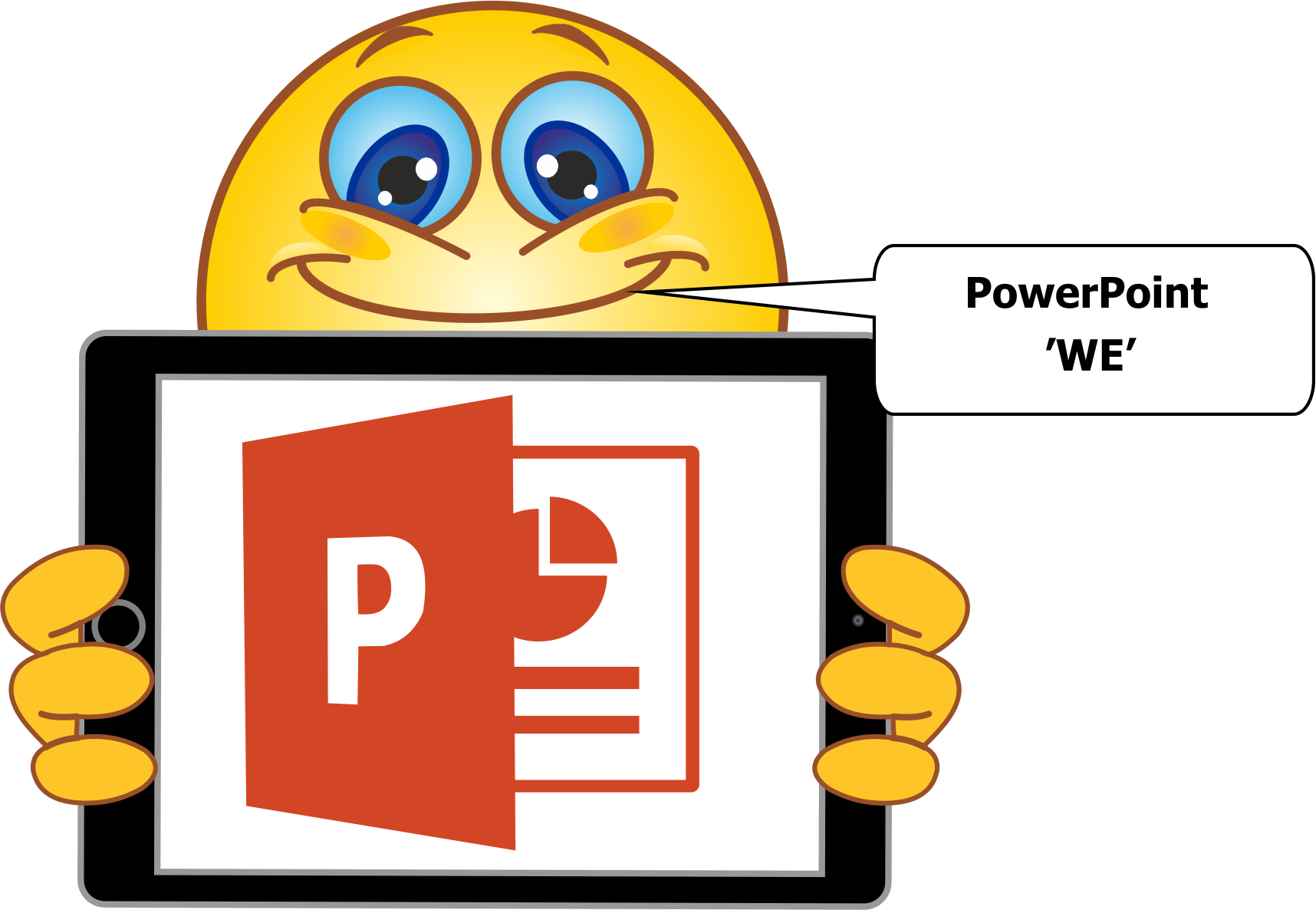 Offered free of charge by https://www.educational-material.eu/
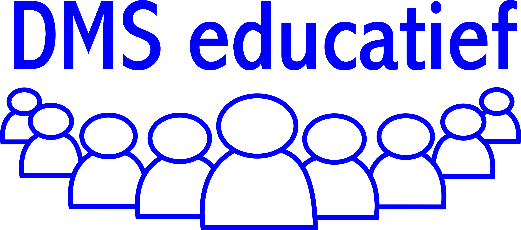 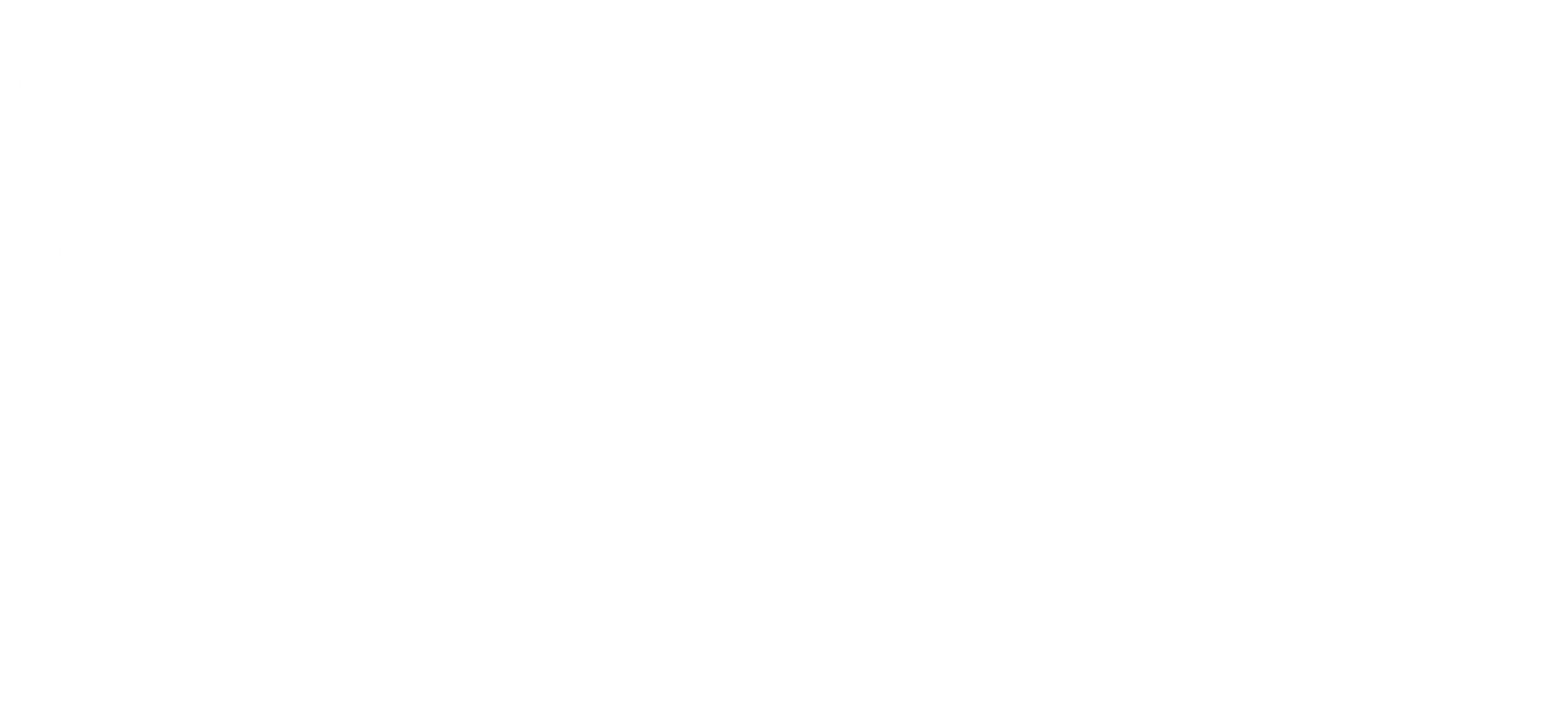 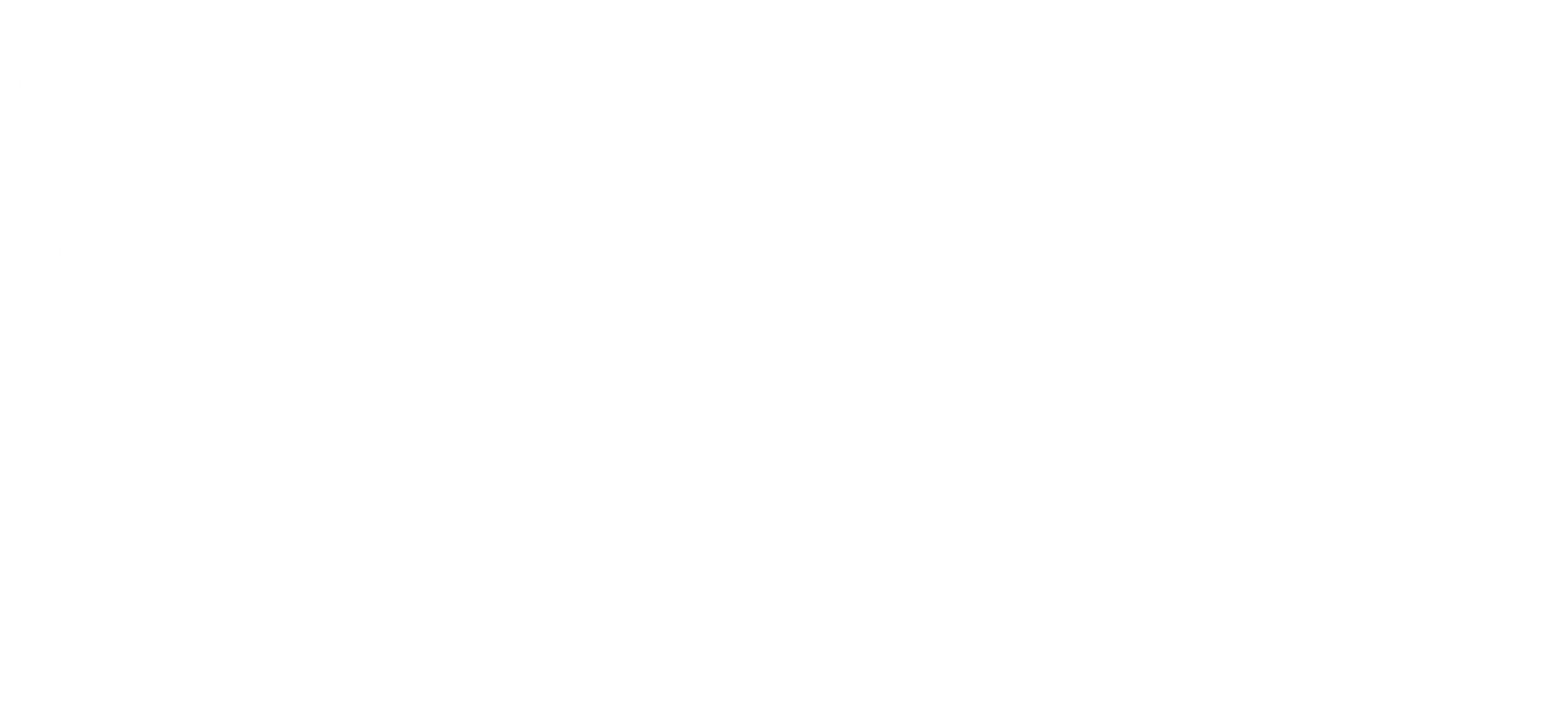 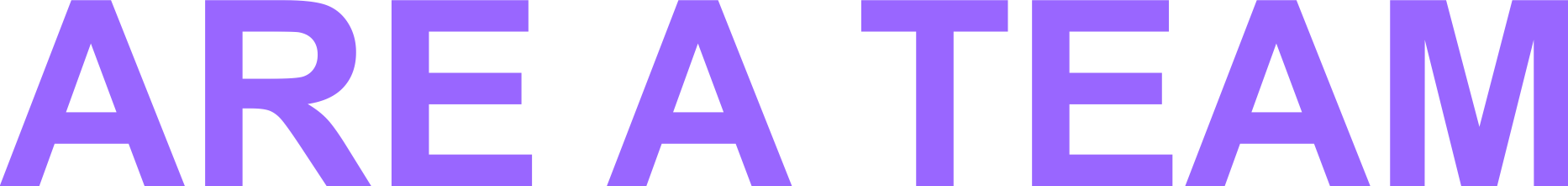 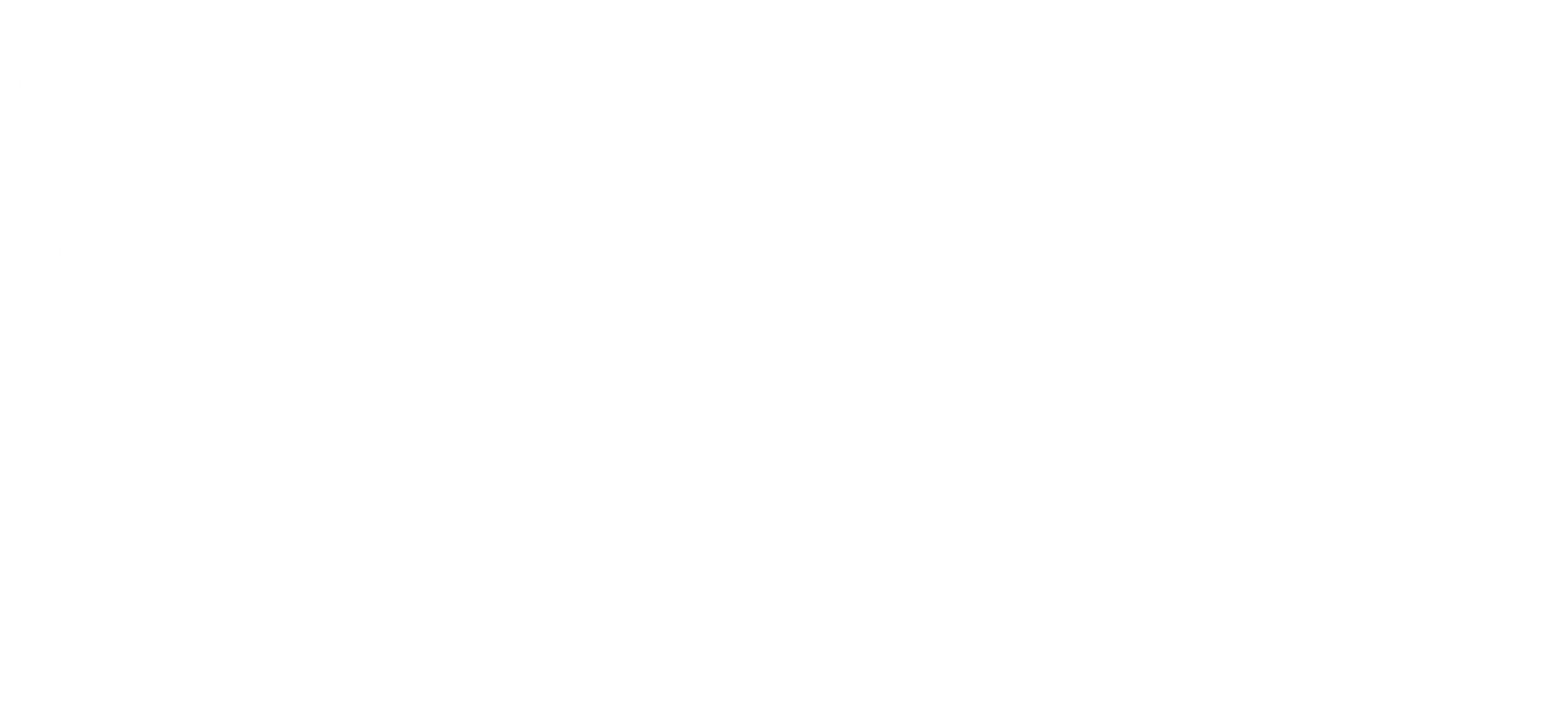 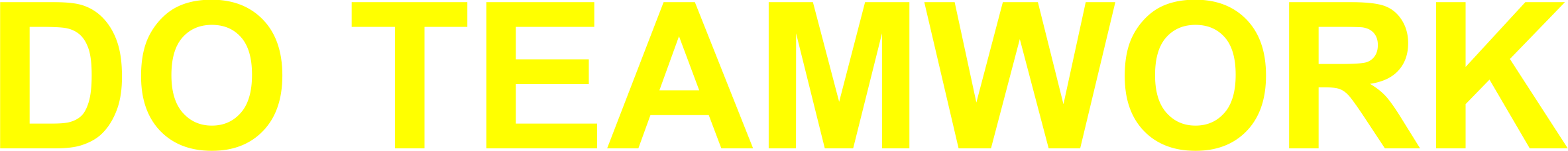 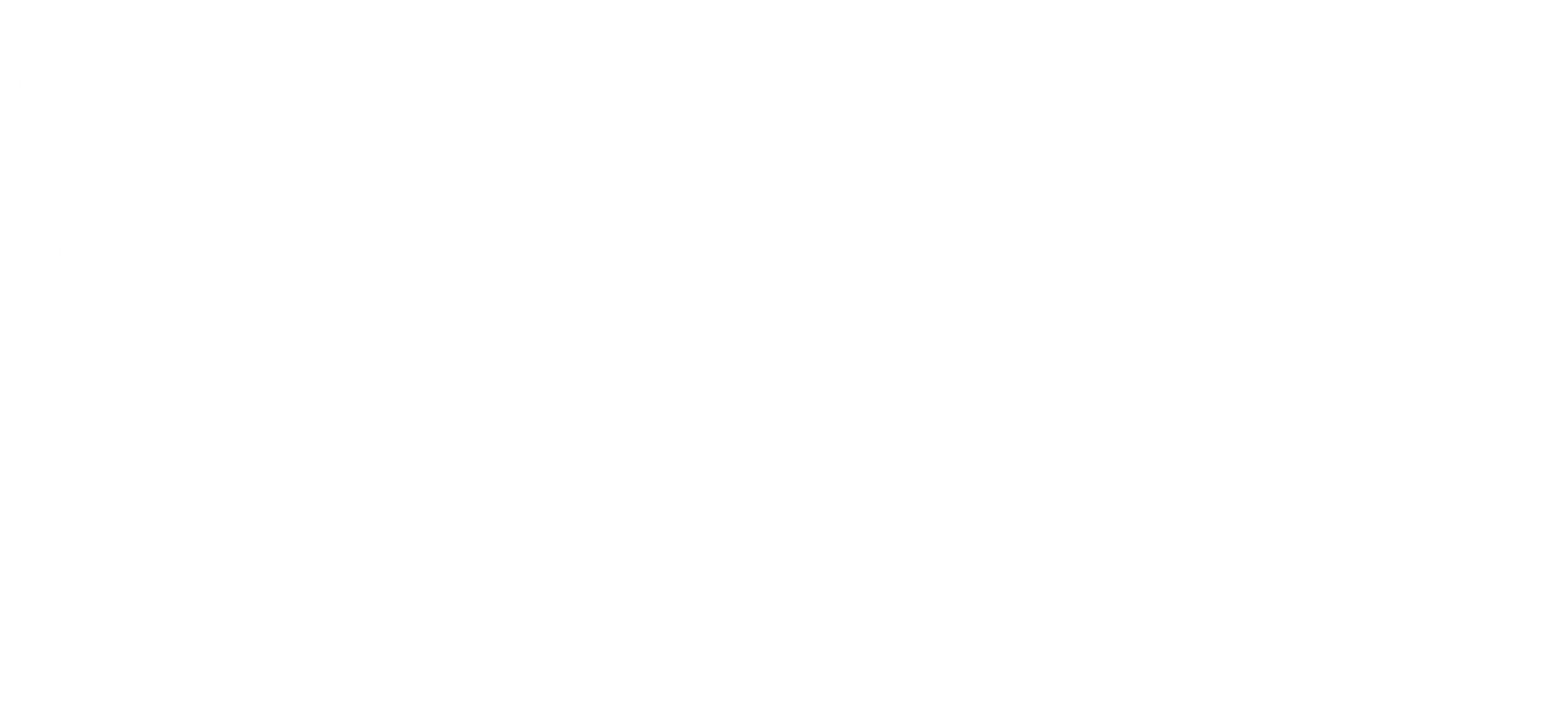 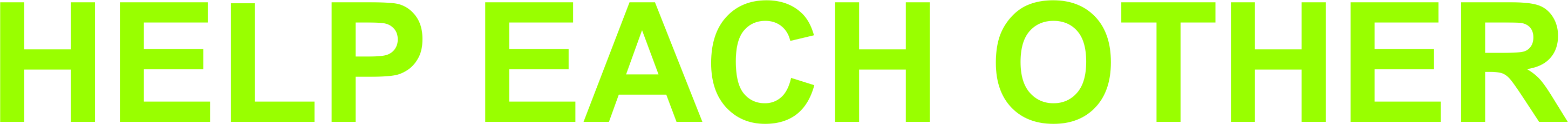 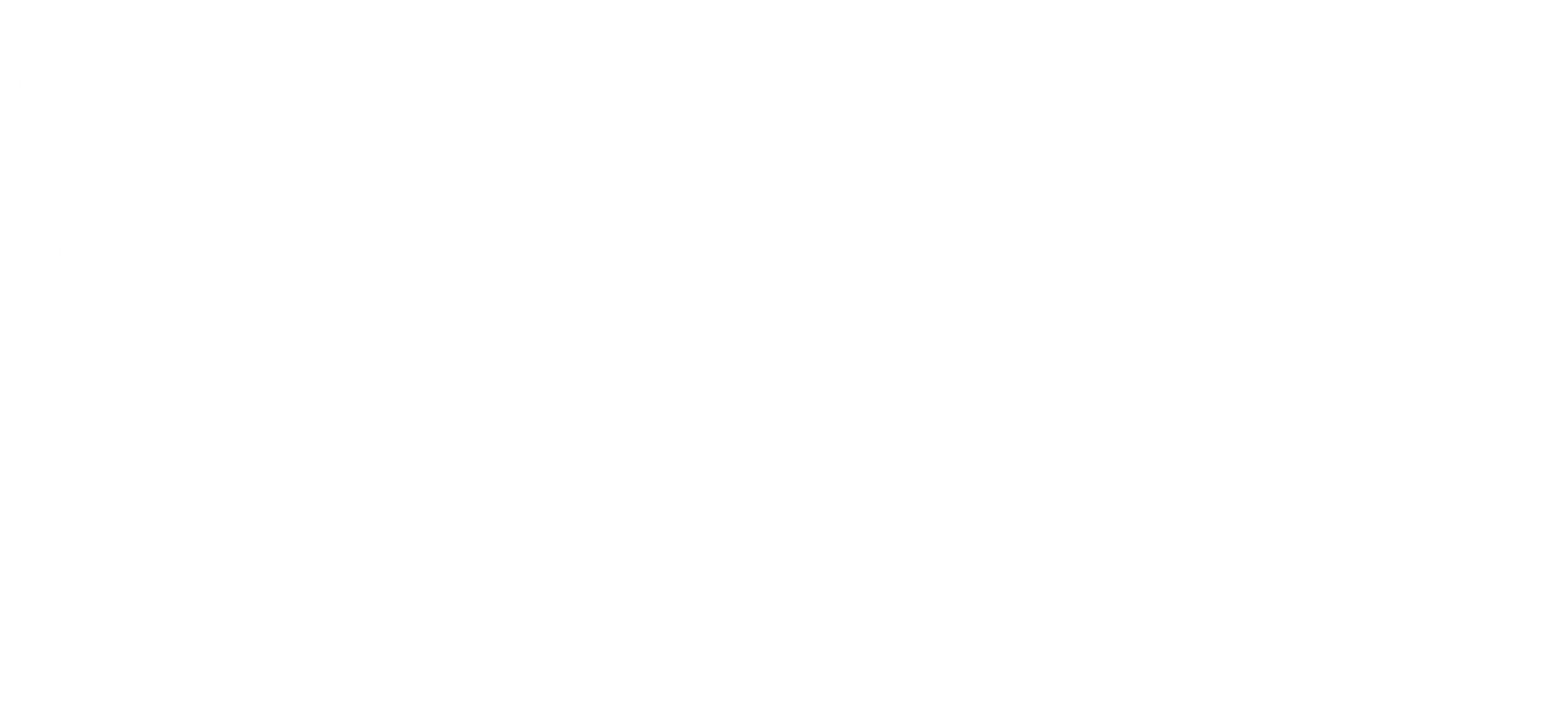 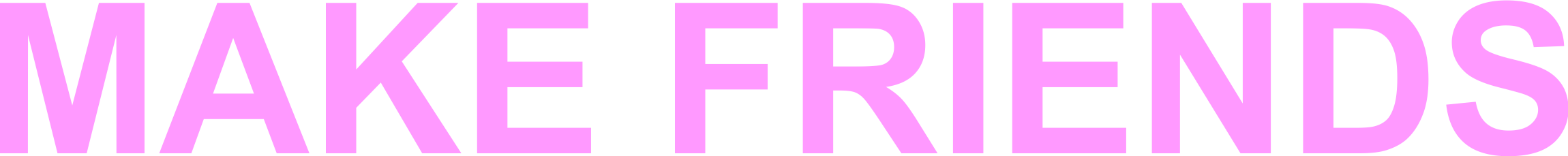 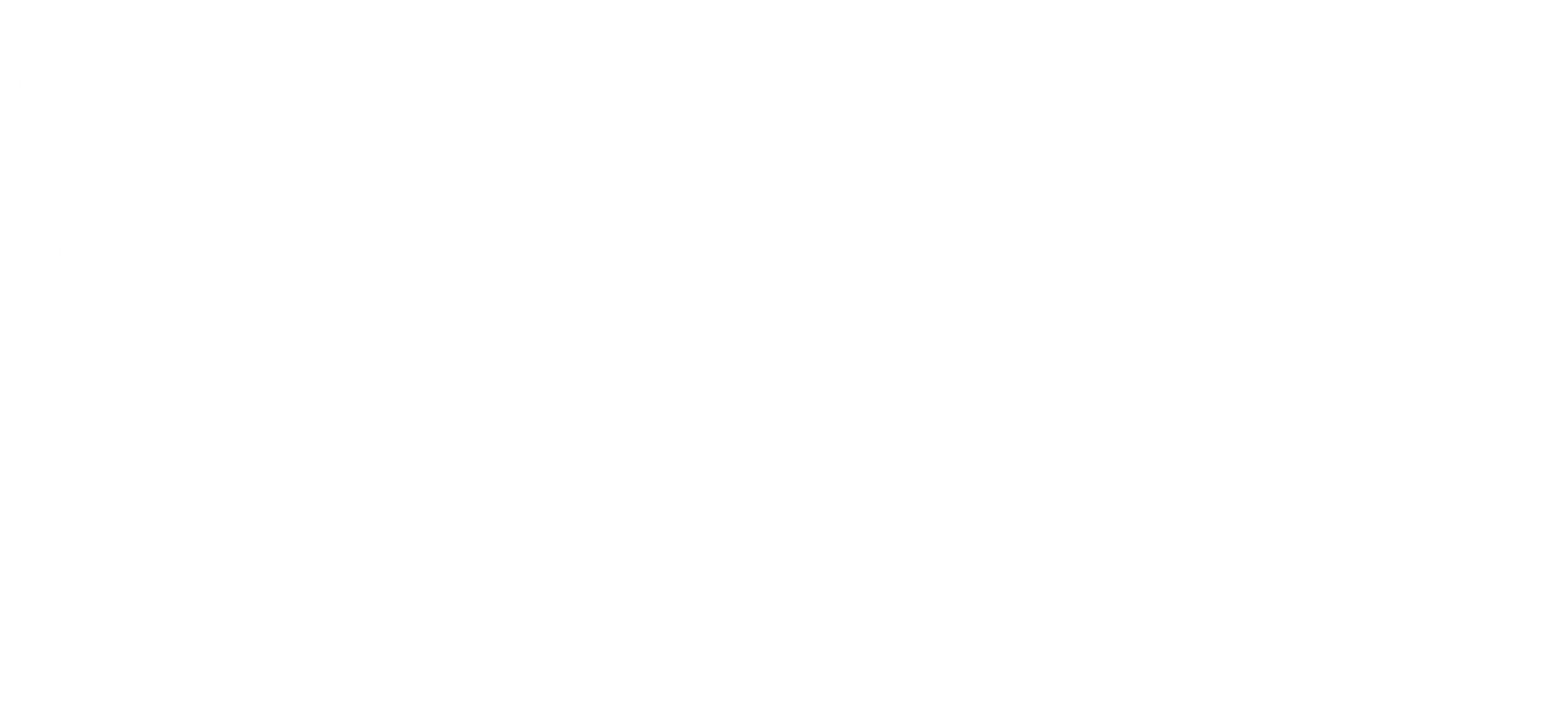 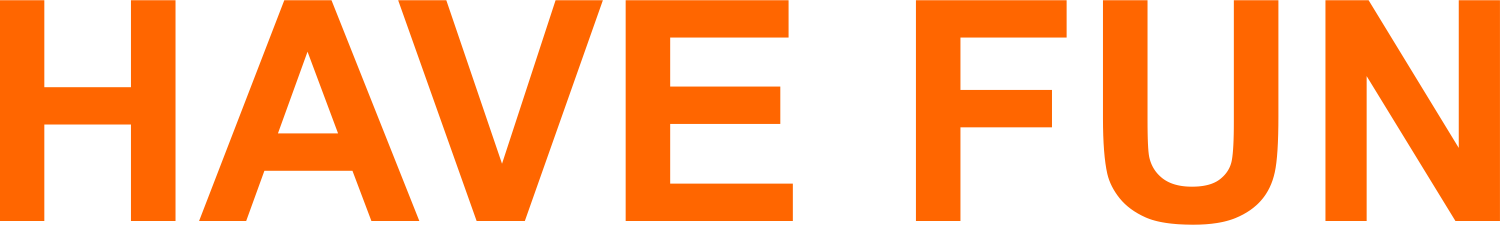 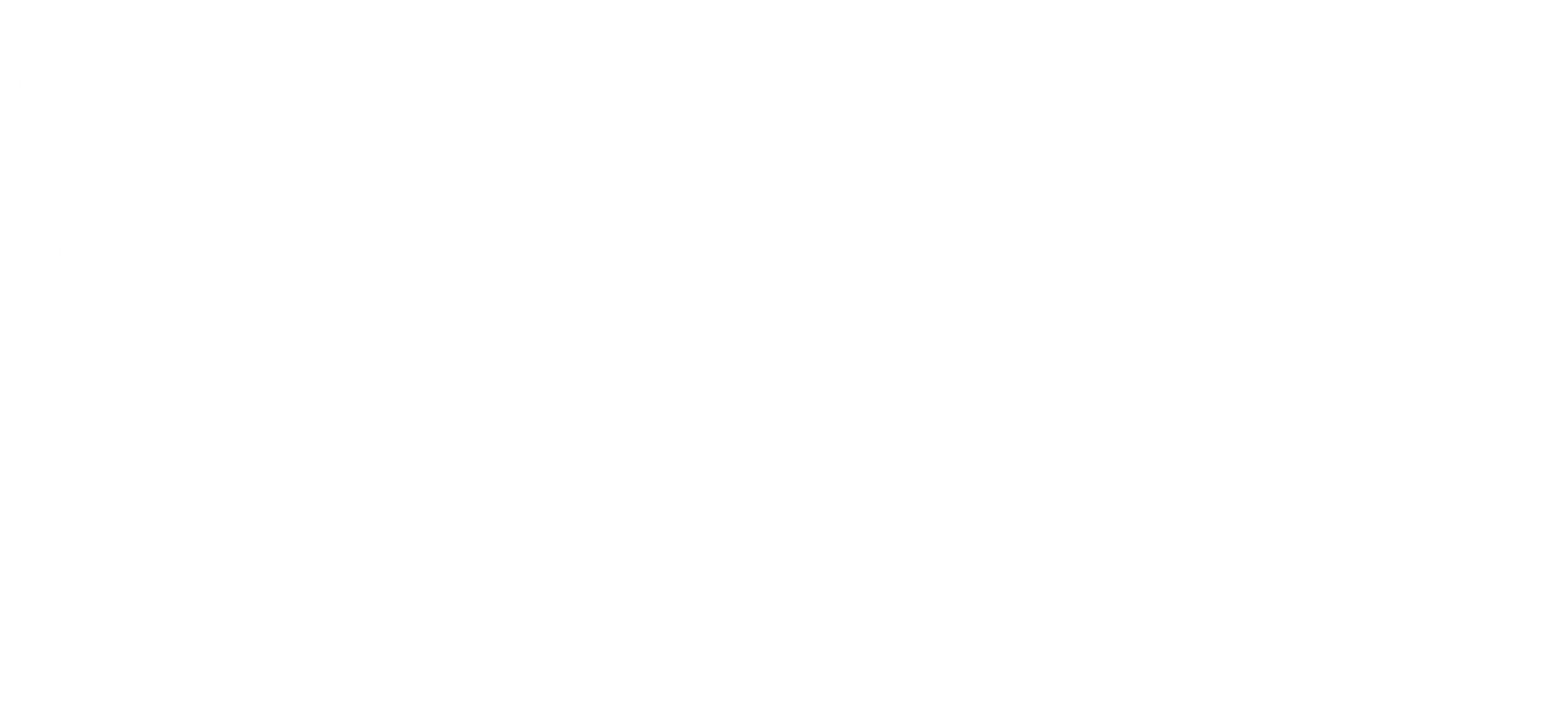 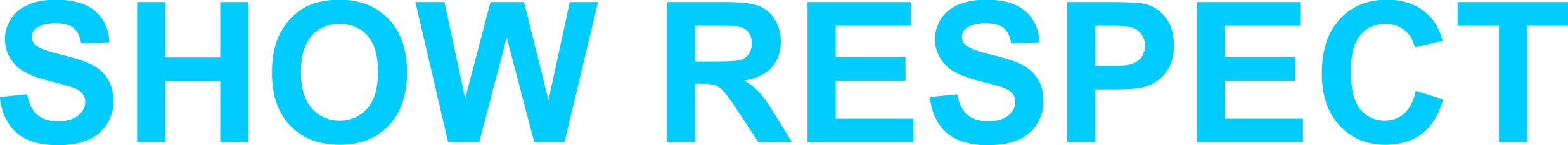 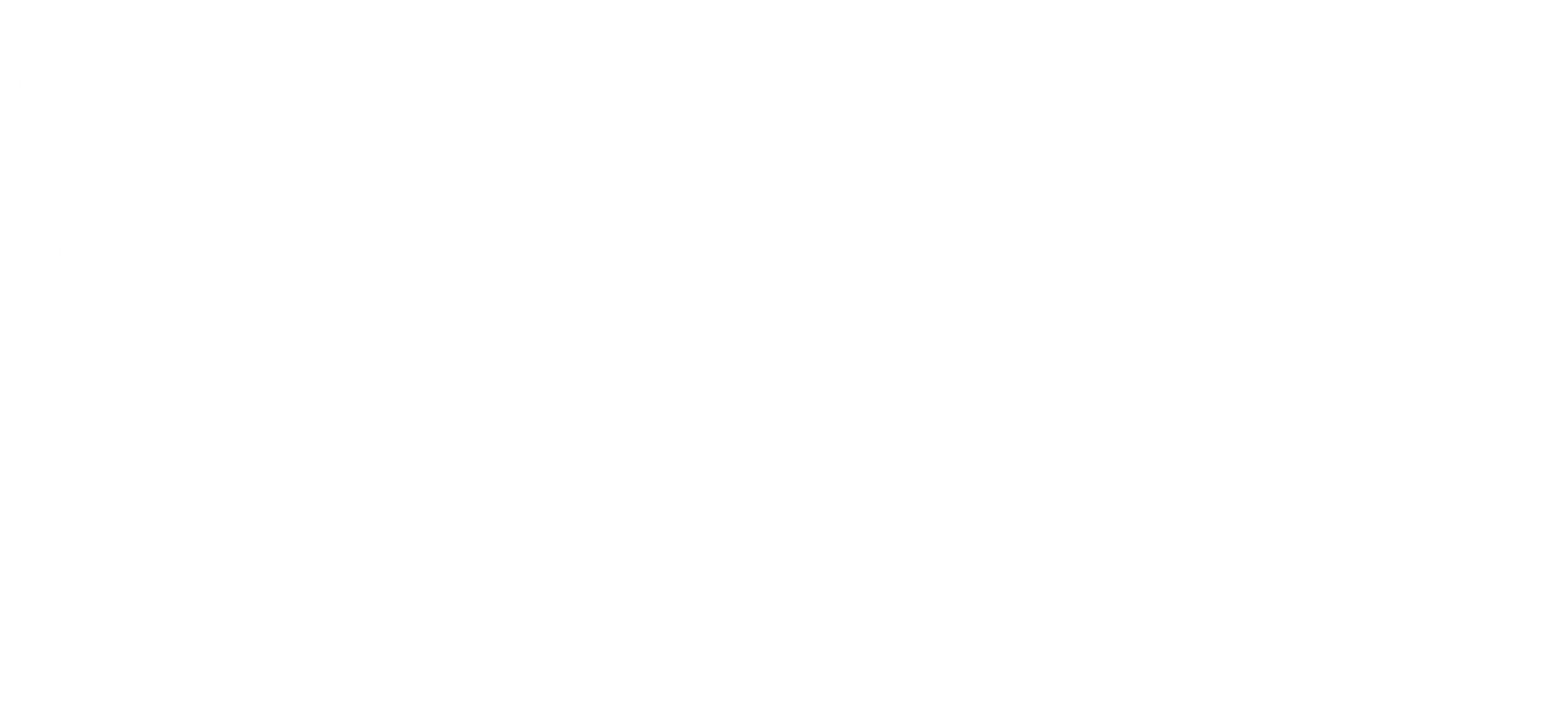 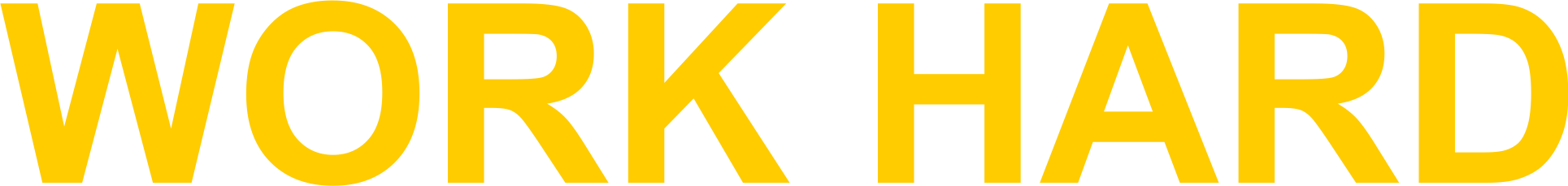 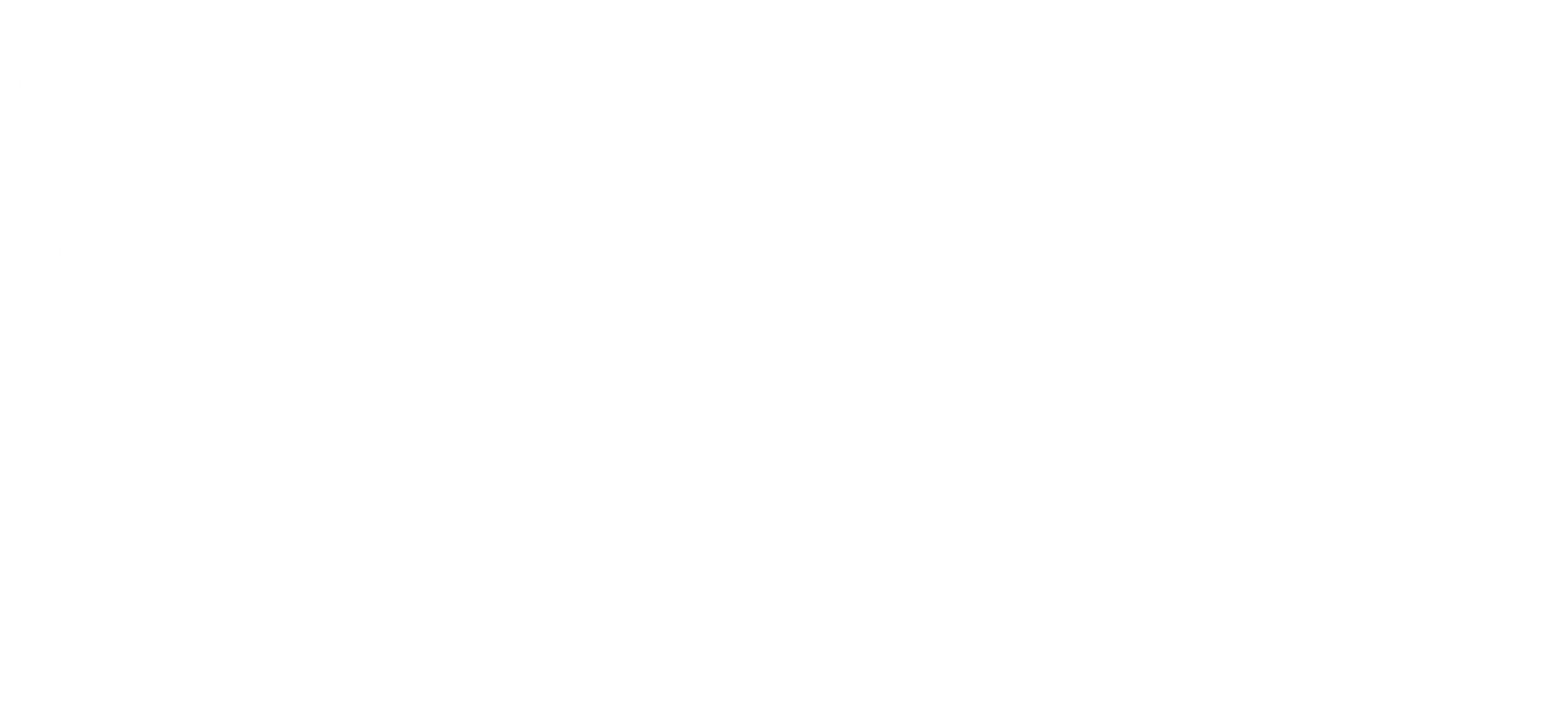 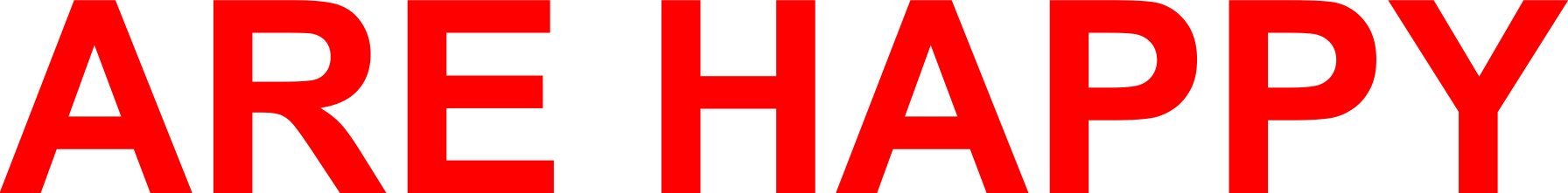 This powerpoint made from the poster ‘We’
See our website